МОУ Детчинская средняя общеобразовательная школаМалоярославецкий район Калужская область
«Организация группового взаимодействия при обучении математике»
Никонорова Любовь Аркадьевна,
учитель математики 
2022
преимущества
Система оценки знаний
Различные виды 
заданий
Групповое
взаимодействие
на  уроке
Основные 
принципы
работы
недостатки
Кейс-метод
Умение  
работать 
 в команде
Урок обобщения знаний
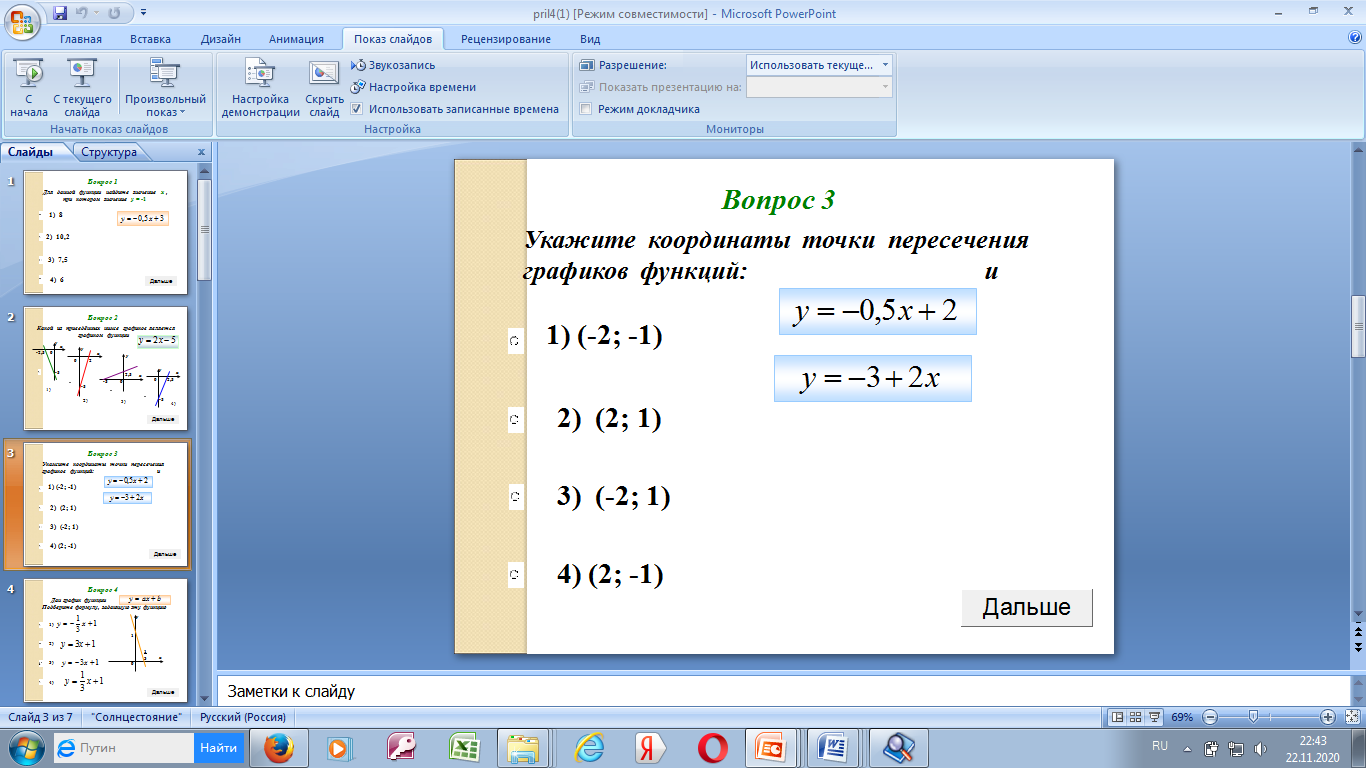 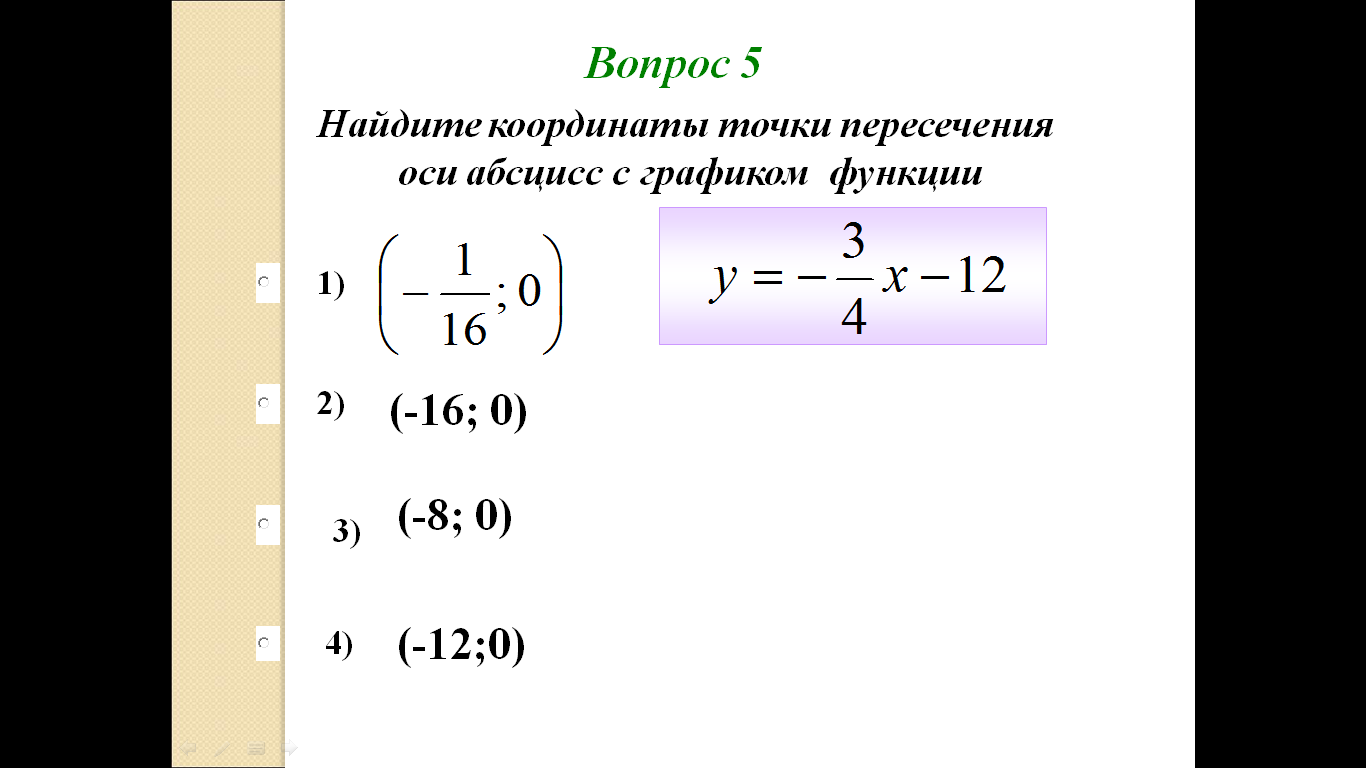 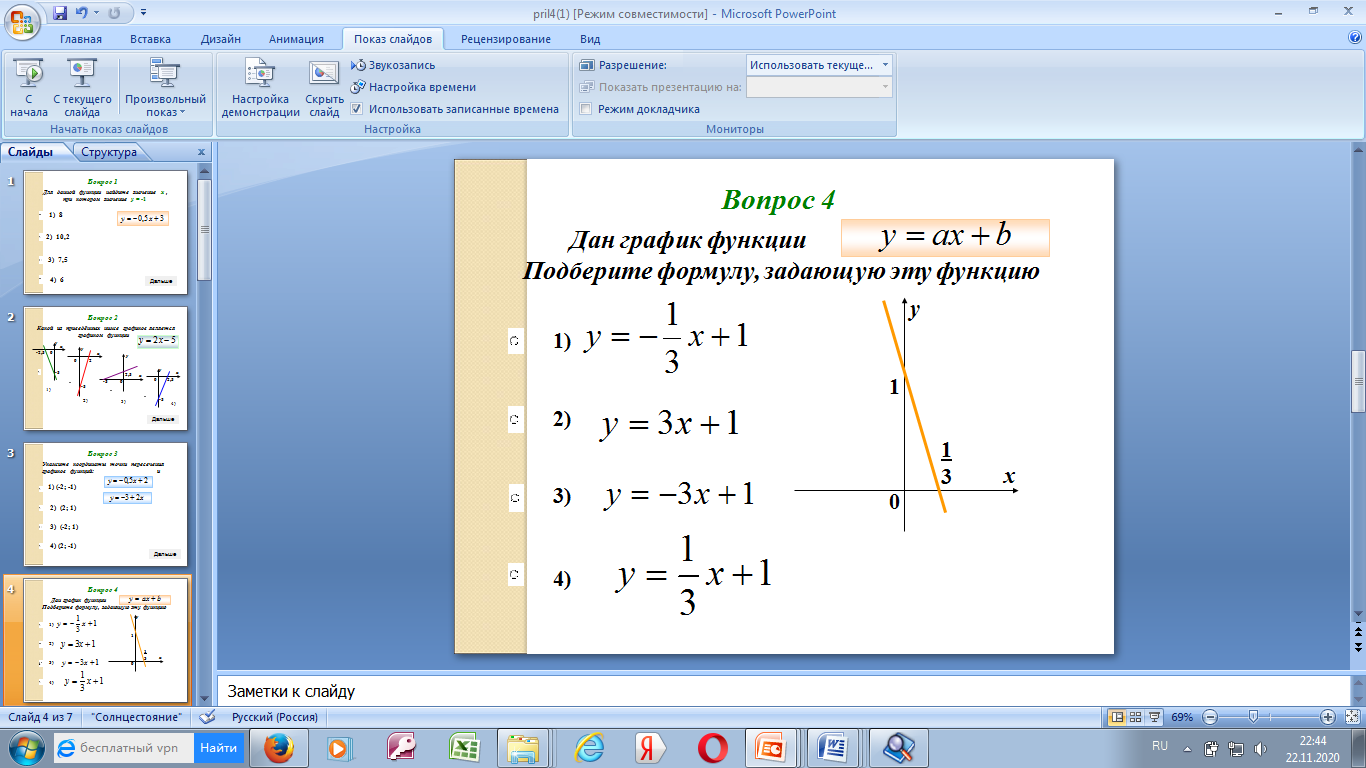 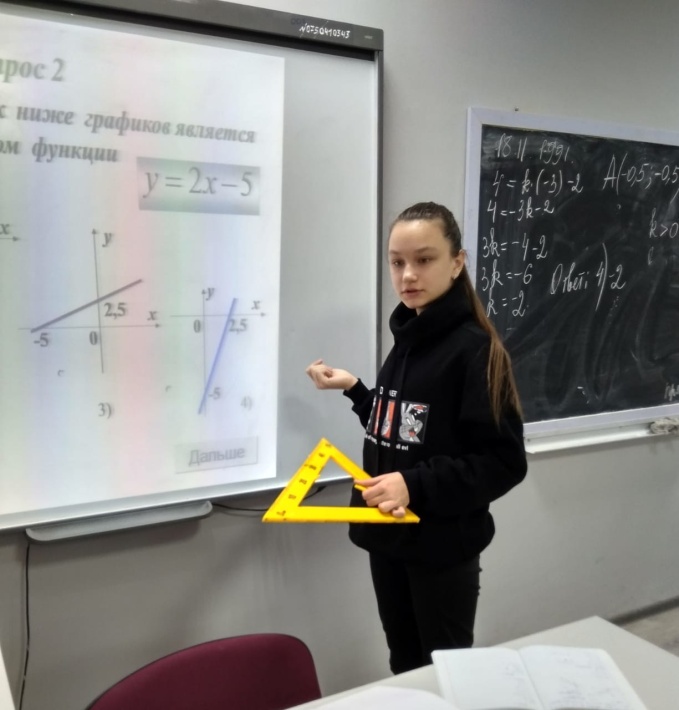 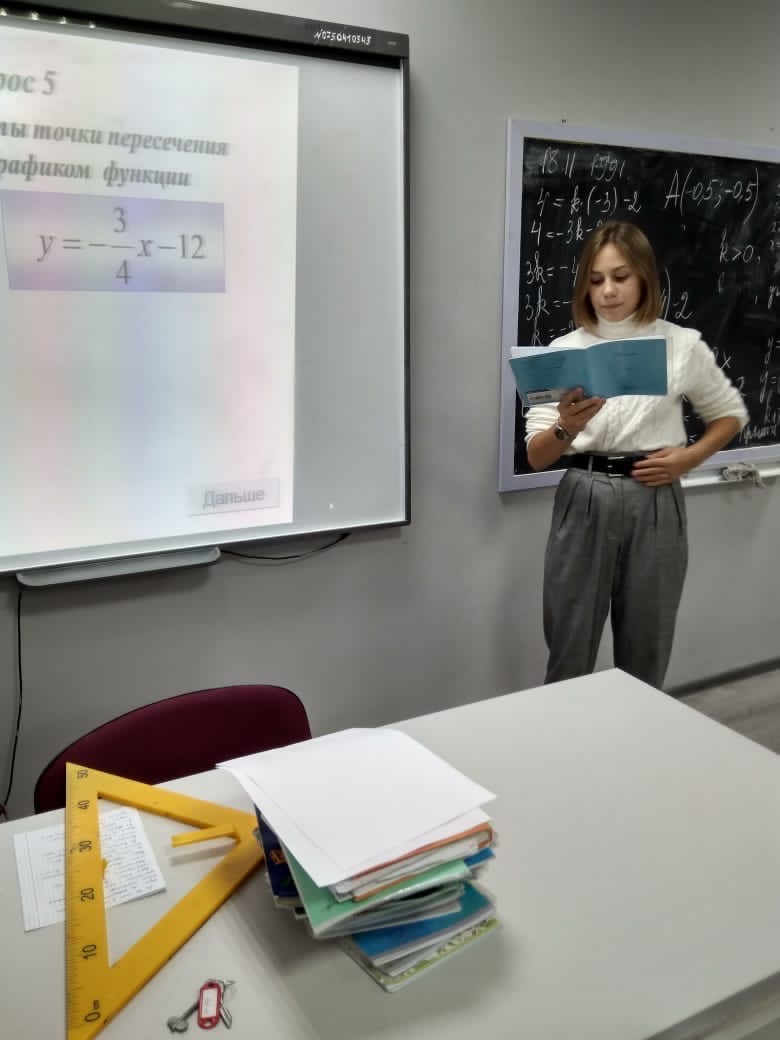 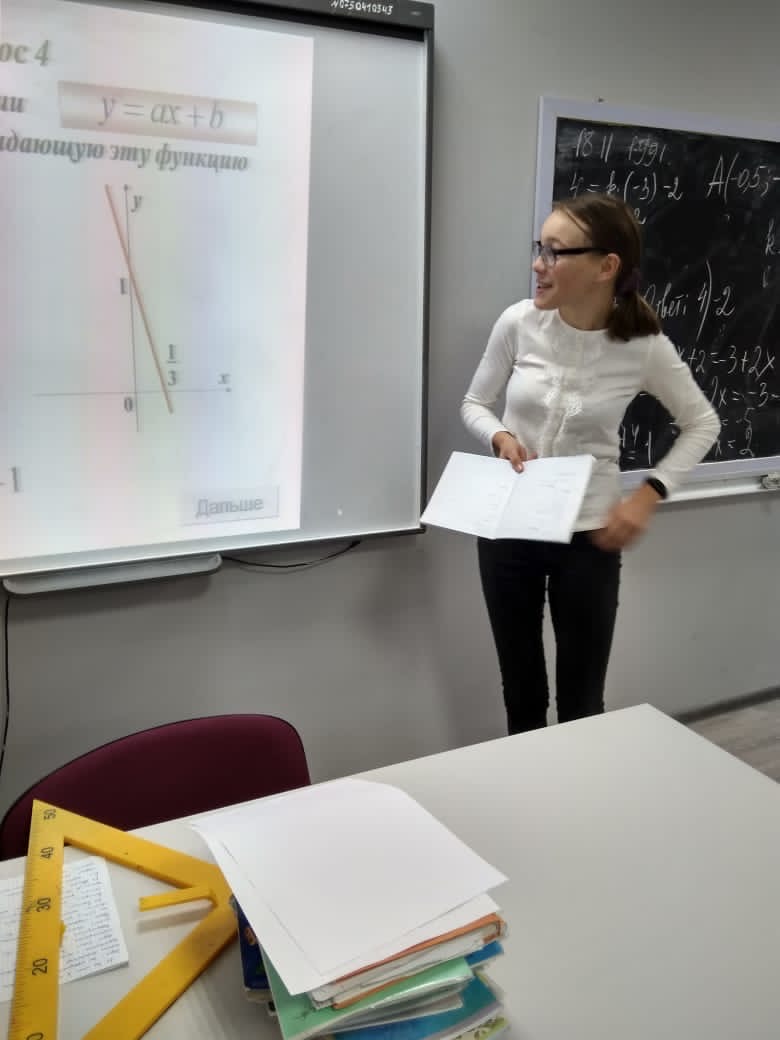 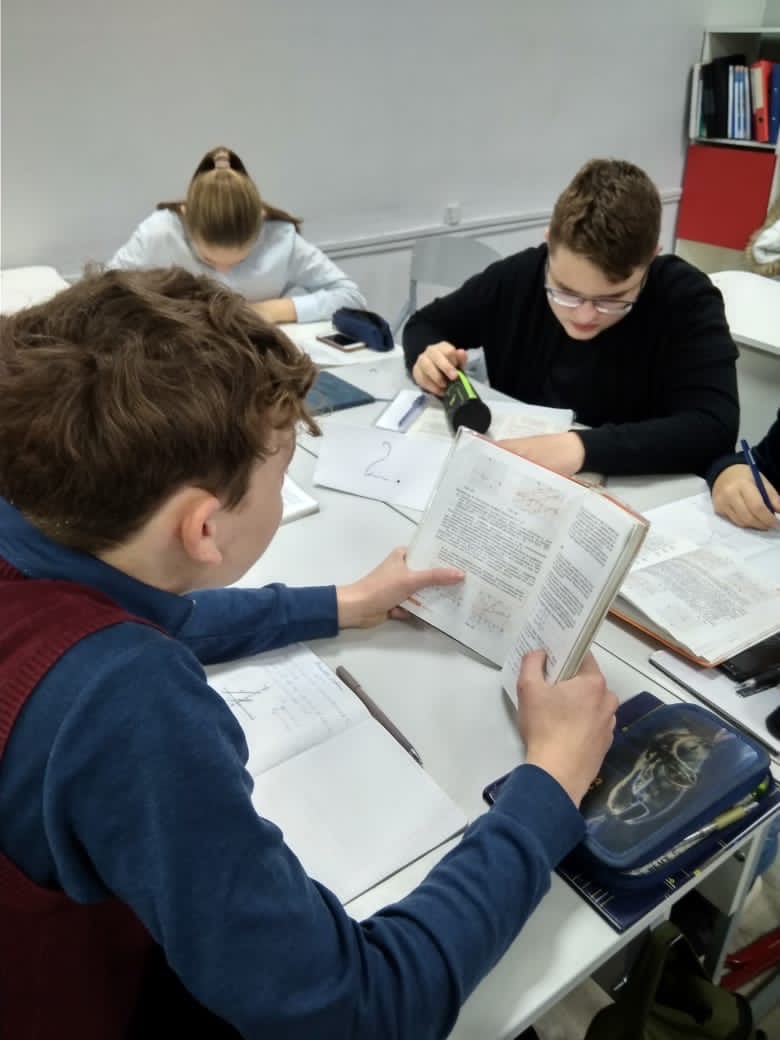 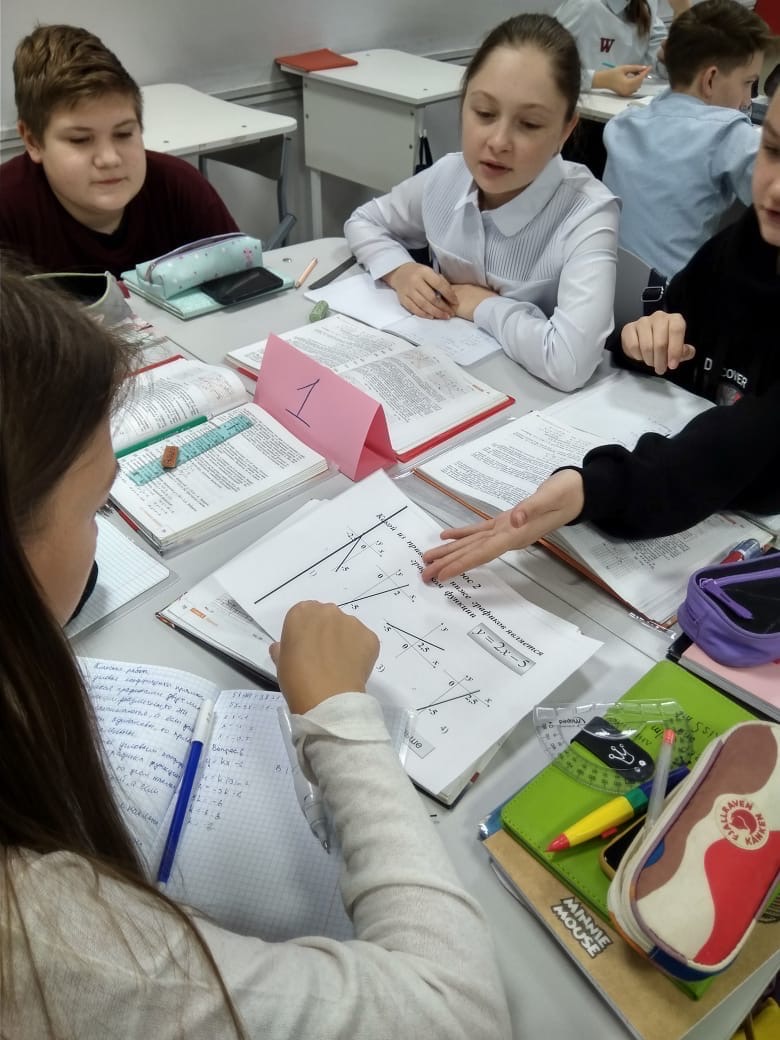 Метод конкретных ситуаций (кейс-метод)
Каждая из групп, поочередно работает в определенной ролевой позиции:
Новаторы
Пессимисты
Оптимисты
Эксперты
«Построение графика квадратичной функции. Квадратичная функция в архитектуре»
Посмотрите вокруг, где мы встречались с объектами, имеющими форму параболы.             Стоит  отметить,  что  парабола  является  узнаваемым  элементом  архитектуры  настоящего  и  прошлого. 
Предлагаю поработать сегодня в конструкторских бюро и связать знания с профессией архитектора.


  Мосты и арки под мостами
Фонтаны
Подвесные мосты
 Арки в зданиях и сооружениях
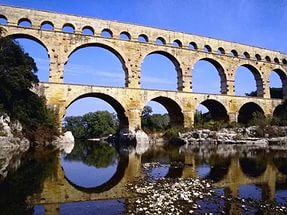 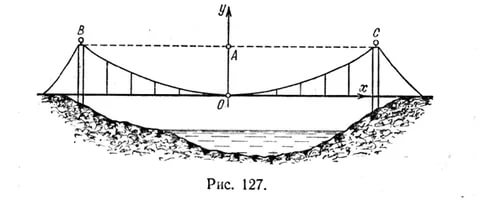 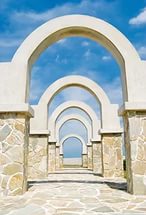 у = -0,005х2    
у = 6х2 +4
у = - 1/3 х2 -2
у = 1/3 х2+4
у = 0,5х2 -2
у =1/6  (х-5)2 
у = - ¼ х2 + х + 1
у = -6 (х+1)2
у = -  х2 -  4х + 12
у = - ¼  х2 + х -1
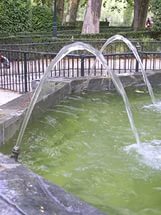